MBUG 2015
Session Title: Federal Grants Update
Presented By: Louise M. Brown
Institution: Mississippi Gulf Coast Community College
September 14, 2015 4-4:30 p.m.
1
Session Rules of Etiquette
Please turn off your cell phone
If you must leave the session early, please do so discreetly
Please avoid side conversation during the session
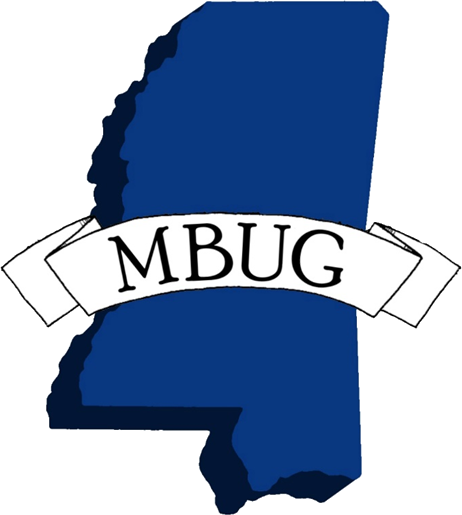 2
Uniform Guidance- 2 CFR 200Uniform Administration Requirements, Cost Principles and Audit Requirement for Federal Awards
Effective as of December 26, 2014
Referred to as “supercircular”
Includes 50 changes to grant management
Applies to all new federal grant awards
Applies to federal agencies, recipient entities, nonprofit organizations, educational institutions and audit offices.
Accountability, transparency and risk                    m   mitigation
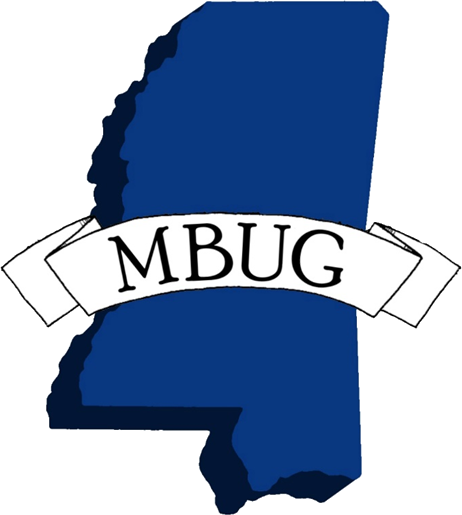 3
Purpose
Reduce administrative burdens
Establish common terminology
Streamline requirements for federal awards
Improve grants management
Require changes to internal polices
Consolidates 8 guidance rules into1single set
Protect federal funds from
Waste
Fraud
Abuse
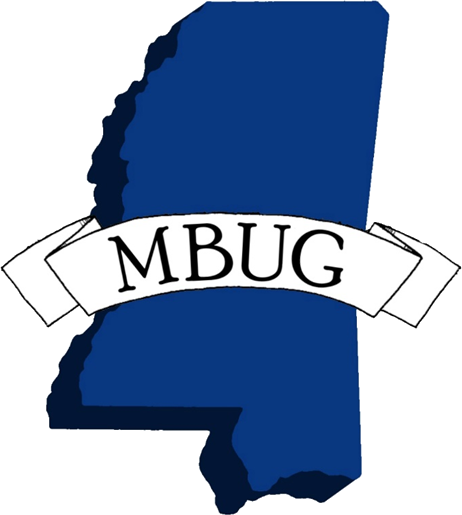 4
Grants-related Guidance
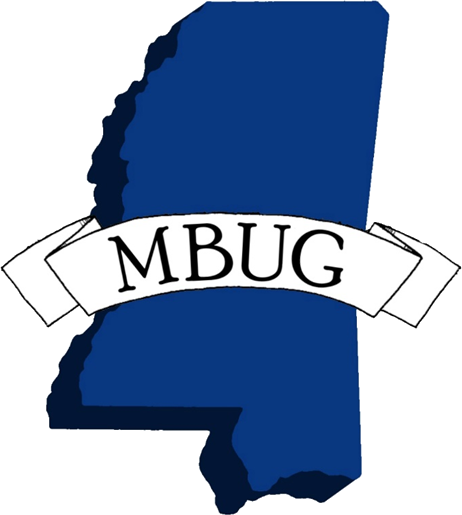 5
Know the AcronymsSubpart A
CFDA- Catalog of Federal Domestic Assistance
CFR- Code of Federal Regulations
COSO- Committee of Sponsoring Organizations
DATA Act – Digital Accountability & Transparency Act
F&A- Facilities and Administration  
FAIN- Federal Award Identification Number
FAR- Federal Acquisition Regulation
FR- Federal Register
GAAP- Generally Accepted Accounting Principles
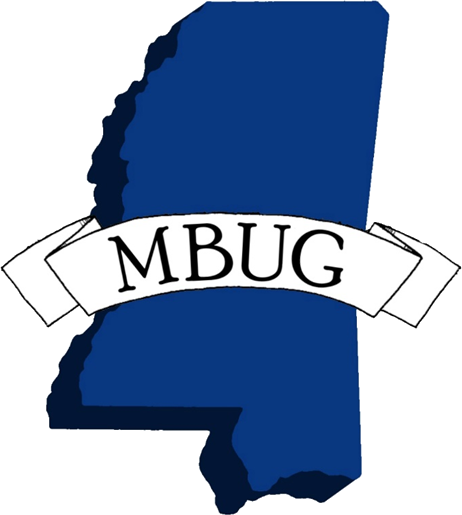 NOTE: Acronyms for Dun & Bradstreet (D&B) and Data Universal Numbering System (DUNS) have been removed from the Uniform Guidance. Proposing a “unique entity identifier”          (UEI)
6
More Acronyms
GAO- Government Accountability Office
GSA- General Service Administration
OMB- Office of Management and Budget
PMS- Payment Management System
PTE- Pass-through Entity
SAM- System for Award Management 
SNAP- Supplemental Nutrition Assistance Program
TANF- Temporary Assistance for Needy Families
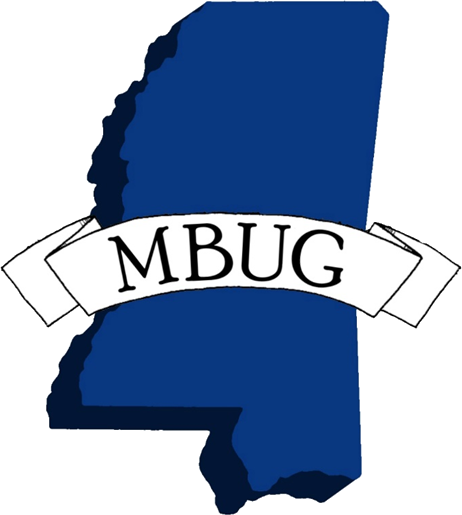 7
Catalog of Federal Domestic Assistance (CFDA)
Single, authoritative, government wide source document of all federal financial assistance programs to non-federal entities. 
Federal funding is tied to a specific program listed in CFDA.
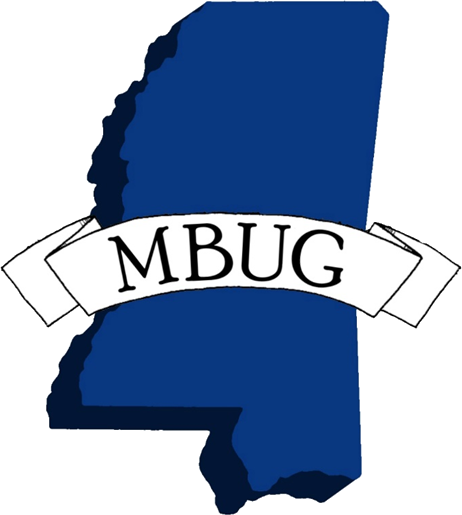 8
Code of Federal Regulations (CFR)
The codification of the general and permanent rules and regulations published in the Federal Register.
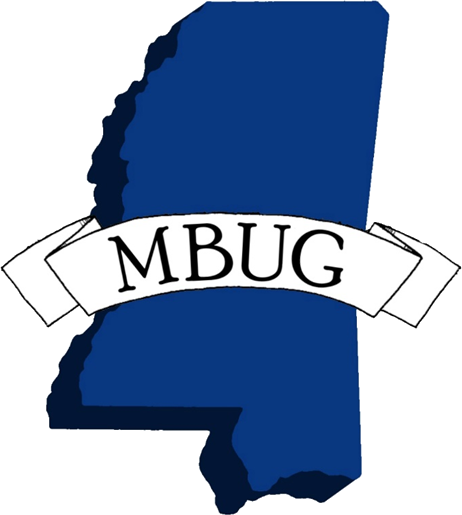 9
Office of Management and Budget(OMB)
Federal agency within the Executive Office of the President that issues, among other documents, grants-related guidance for federal agencies
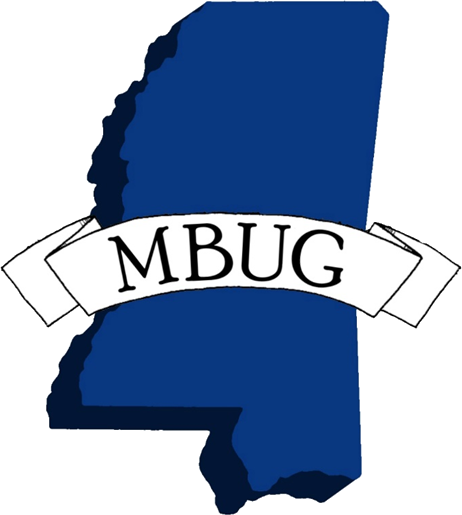 10
System for Award Management(SAM)
Non-federal entities (NFE) must register with this government website before applying for a federal grant. The website also identifies the individuals and entities that have been suspended or debarred from receiving a grant or contract.  

Centralized system designed to streamline processes and eliminate redundancies.
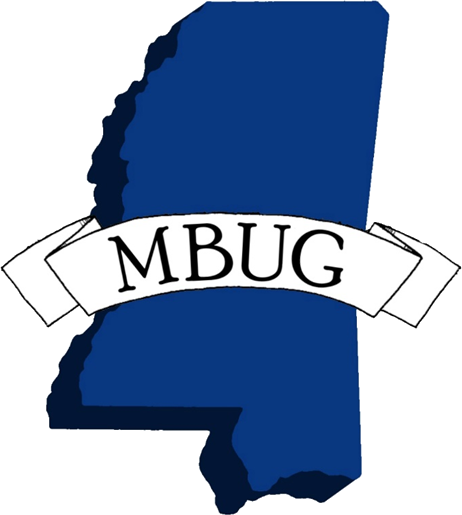 11
Non-federal Entity
The term “non-federal entity” is used to describe any recipient or sub recipient of a federal award. This term is used in lieu of “recipient,” “grantee,” or “subgrantee” found in previous grants guidance. (2 CFR 200.69)

Note:  There are 42 definitions that were not previously included in grants-related guidance.
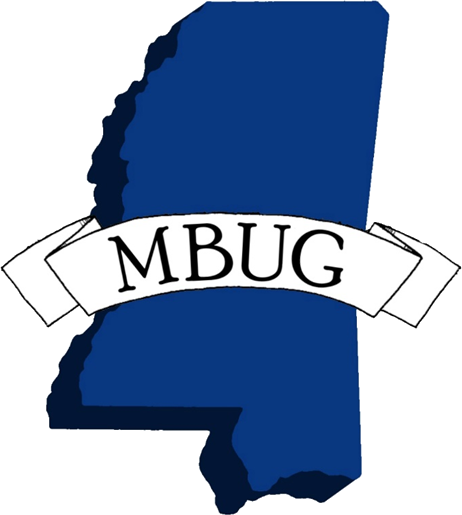 12
Federal award
The term “federal award” refers to the federal financial assistance that a federal awarding agency provides to a non-federal entity

Terms and conditions are also established. 
 (2 CFR 200.38)
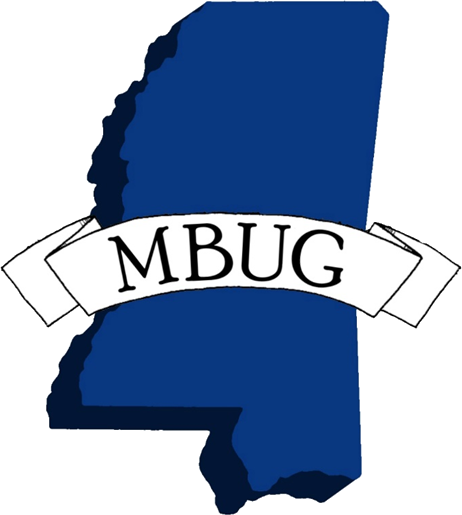 13
Contractor vs Vendor
Contract (2CFR 200.22) and Contractor (2 CFR 200.23)-   “contractor” is the only term used by the Uniform Guidance because using vendor and contractor caused confusion in non-federal entities.
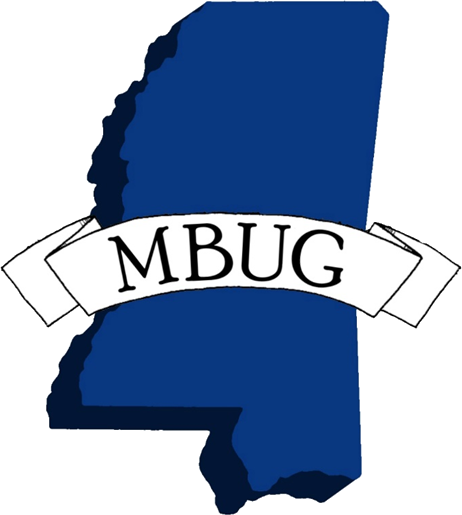 14
Post Award Requirements
Subpart D
200.303- Internal Controls 
200.306- Cost Sharing or matching
200.308- Revision of budget & program plans
200.313- Equipment – property records
200.309- Period of performance
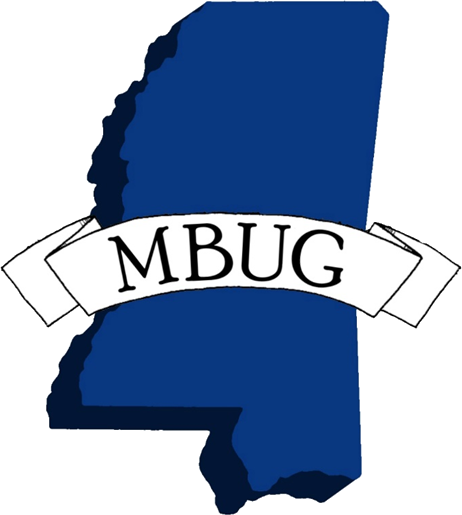 15
Property Records
Property records must be maintained to include:
description of the property
serial number, or other identification number
source of funding for the property (including the FAIN)
designate who holds title
acquisition date
cost of property
% of Federal participation in the project costs
the location, use and condition of the property
     *ultimate disposition data (date of disposal & sale p     price of the property)
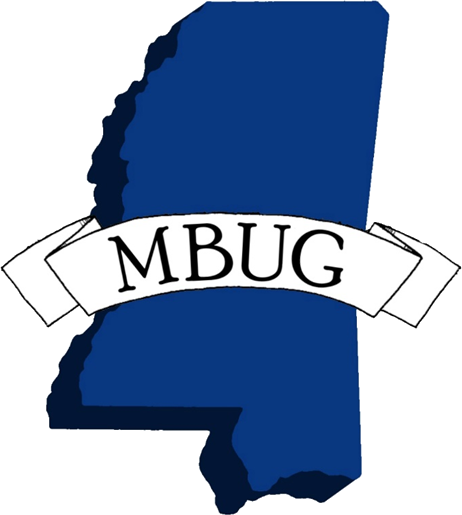 16
Procurement Standards
The non-federal entity must use its own documented procurement procedures
Reflect applicable State, local, and tribal laws and regulations
The procurements conform to applicable Federal law and the standards identified 200.318
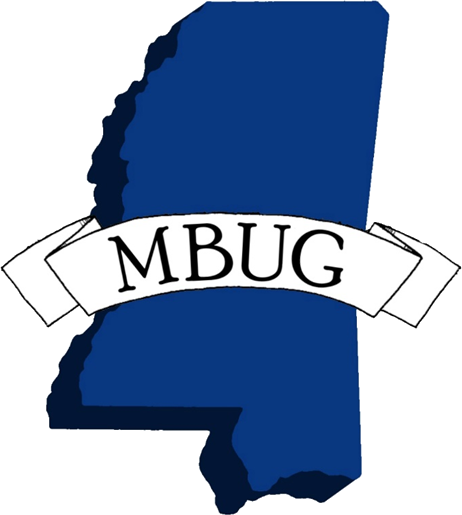 17
Performance and Financial Monitoring/Reporting
No new requirements implemented in this section. 200.327 -200.329
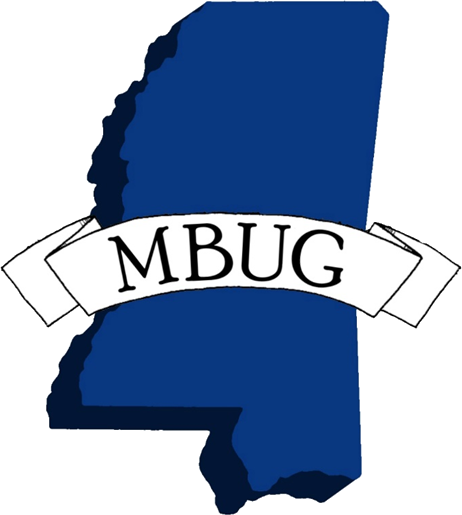 18
Subrecipient and Contractor Determinations
Contractor- 
Provides the goods and services within normal business operations

Subrecipient- 
Determines who is eligible to receive what Federal assistance
VENDOR
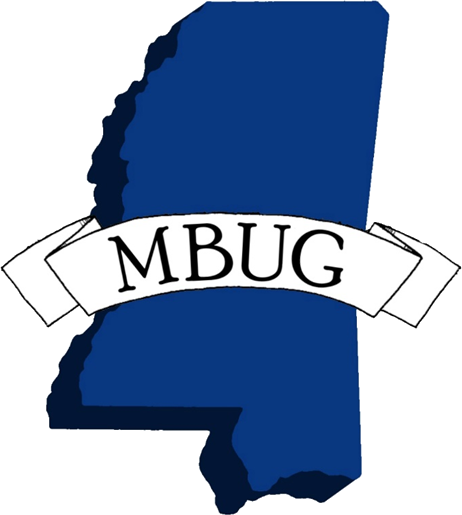 19
New Requirements for Grants Administration
English Language: all federal financial assistance programs must be in English. 2CFR 200.111
Conflict of Interest (COI)- entity must disclose in writing any conflict of interest. 2CFR 200.112 
Mandatory Disclosures: entity must disclose all violations. 2 CFR 200.113
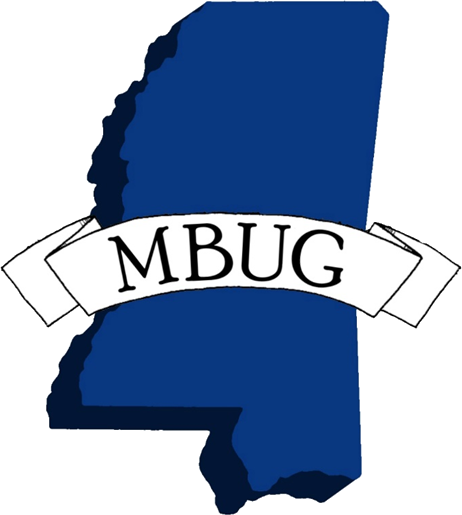 20
Personally Identifiable Information (PII)
Non-federal entities are required to take reasonable measures to safeguard PII.

May require entity to revise internal policies and computer systems.
Failure may result in an audit finding, the federal  awarding agency placing specific conditions on the award, and potentially, legal consequences.
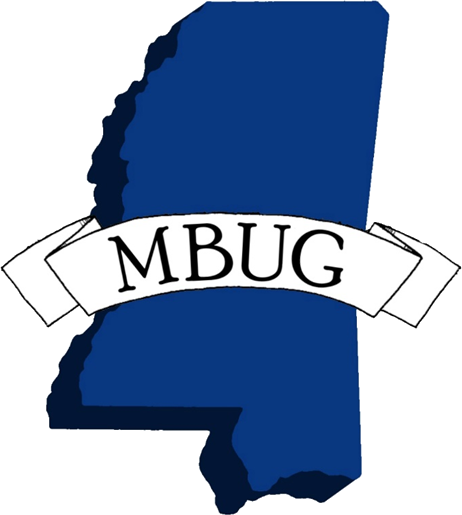 21
Financial & Program Management Changes
Financial Management - Requires federal awarding agencies, pass through entities, non federal entities use the CFDA and FAIN on all award documents. 200.302
Revisions of Budget and Program Plans- Authorizes federal agencies to waive prior written approvals (under certain circumstances) and requires federal agencies to respond to budget revisions within 30 days of request or respond to identify when an answer may be forthcoming. 200.308
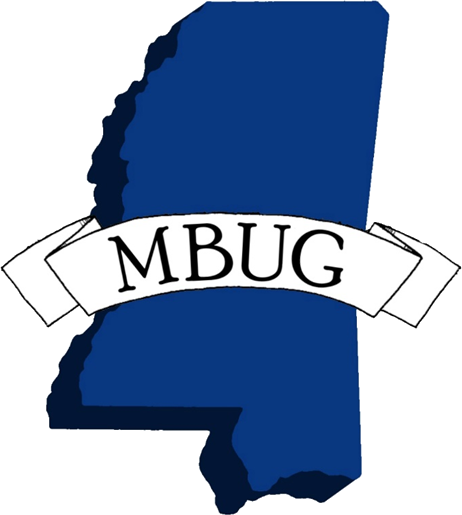 22
General Procurement Standards
Contracts must be awarded in accordance with their documented procurement procedures
All the contract awards be necessary for the federal award
Purchases be subject to full and open competition as defined by each procurement method
Entities adhere to their documented conflict of interest policy
Entities maintain proper documentation for all contracts
Awards include cost and price analysis and reason for the contractor selection
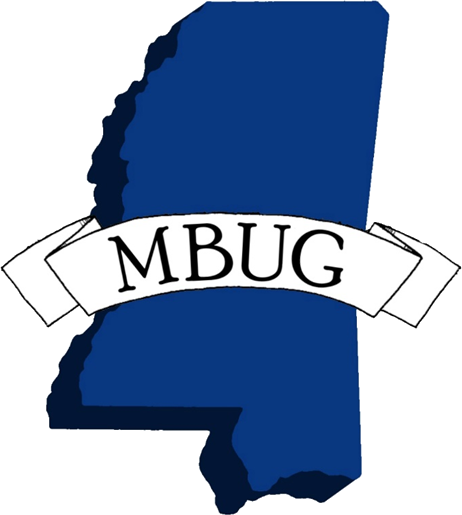 23
Equipment vs Supplies
Threshold for property to be classified as equipment = $5,000.

	Property below this = supplies

New Requirement:
	NFE’s must identify the FAIN on all property forms. Internal property forms may need to revised.
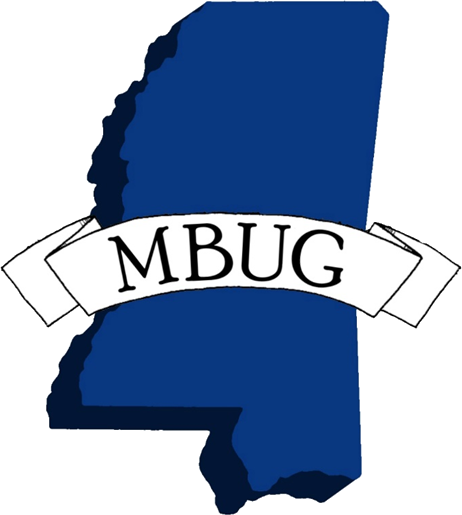 24
Keeping Records
NFEs are required to maintain records about the selection and awarding of contracts

The records must detail:
Rational for method of procurement
Selection of contract type
Contractor selection or rejection
Basis for contract price
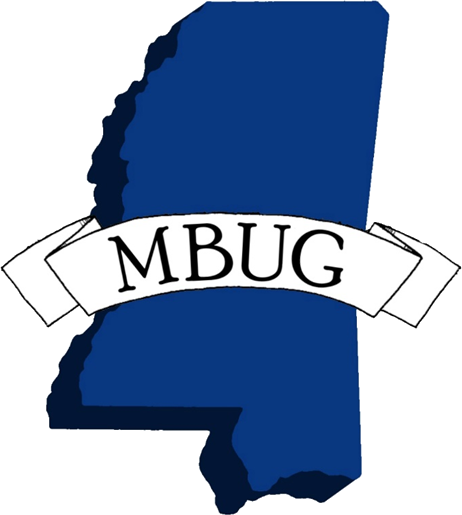 25
Record Retention and Access
The record retention and access requirement is slightly modified.

Retention requirements for records – 3 years from the submission date of final financial report.
Agencies are encouraged to use open and machine readable formats for all documents
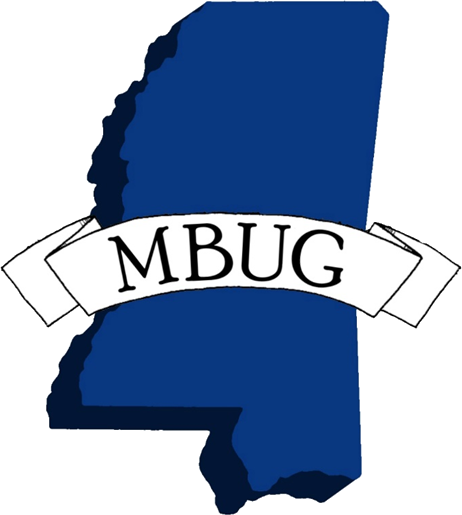 26
Closeout Procedures
Closeout- Requires federal awarding agencies and pass-through entities to complete all closeout actions within 1 year of receipt and acceptance of final reports
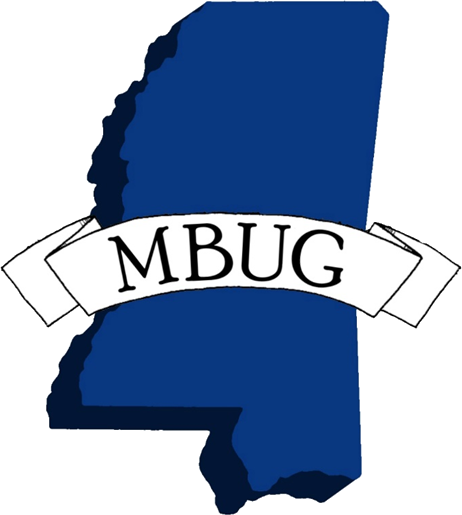 27
Changes to General Provisions
Institutes of Higher Educatioin must recognize role of pre- and post-doctoral students as both trainees and employees
Non-federal entities cannot earn or keep profit, unless authorized 2 CFR 200.400 Policy Guide
Non-federal entities subject to Cost Accounting Standards must follow 48 CFR 9904 or 9905 and only one set of accounting records is required 2 CFR 200.401
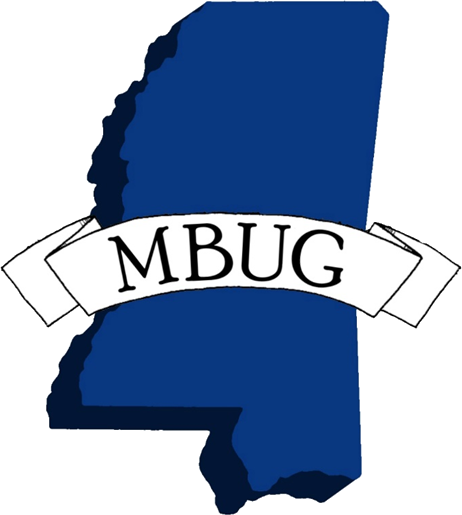 28
Direct & Indirect (F&A) Costs
Indirect (F&A) Costs term replaces :
Facilities and Administrative Rates (F&A)
General and Administrative Expenses (G&A)

No universal rule to classify direct or indirect (F&A) costs
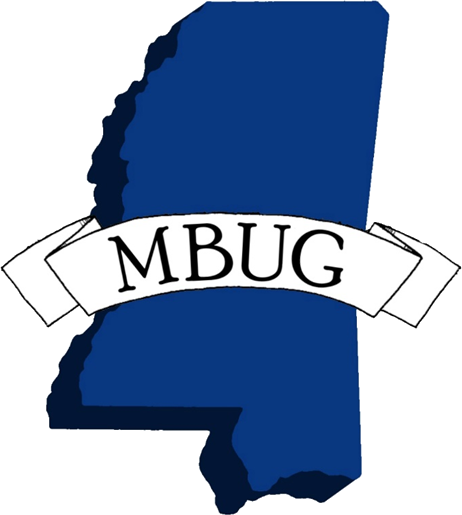 29
Direct Costs
Identified specifically with a particular final cost objective
Provide clarification and examples 
Allows for direct charging of administration and clerical staff
Examples:
Compensation for employees who work on the award
Fringe benefits of employees working on the award
Cost of materials and other items of expenses incurred    for the award.
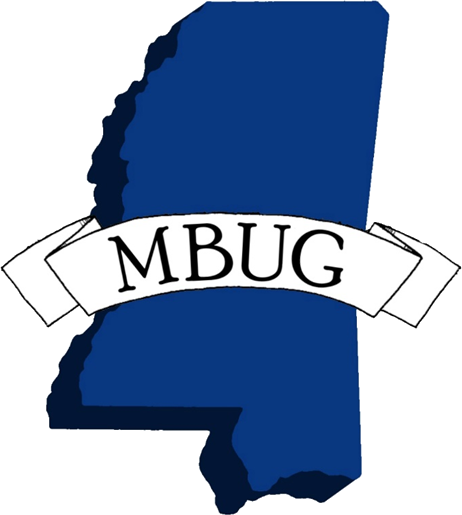 30
Changes to Indirect (F&A) Costs
Federal agencies must accept negotiated indirect (F&A) cost rates
Deviations only allowed when required by statute or when approved by agency head.
De minimis rate of 10% may be used indefinitely and available to entities without a previously negotiated indirect rate.
Non federal entity may request an indirect        cost rate be in effect for up to 4 years.
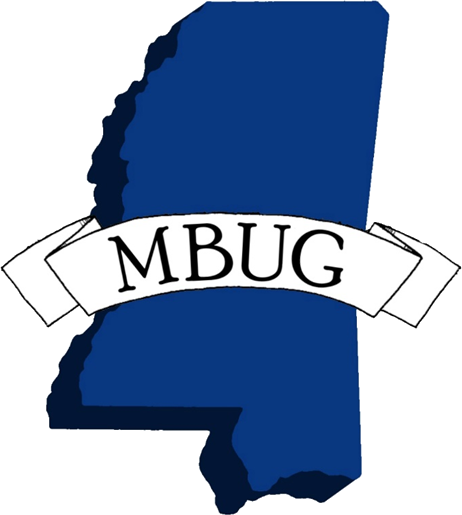 31
Compensation- Personnel Services
Significant changes to policies and procedures for documenting personnel expenses to federal awards. 2 CFR 200 
This reform is to reduce administration burdens and improve accountability through internal controls.
Records must be maintained for time being charged is accurate, allowable and properly allocated.
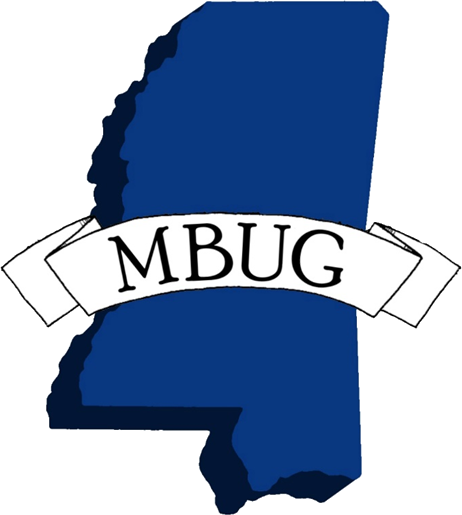 32
Overview of Audit Requirements
Supersedes A-133
A-133 Single Audits  =  Single Audits
A-133 Compliance Supplement = Compliance Supplement
Will be effective during a NFE’s first full fiscal year after                                 December 2014. Fiscal year July 1– June 30, 2015, will apply FY2016
Early implementation is prohibited
Audit is submitted to the Federal Audit Clearinghouse (FAC)
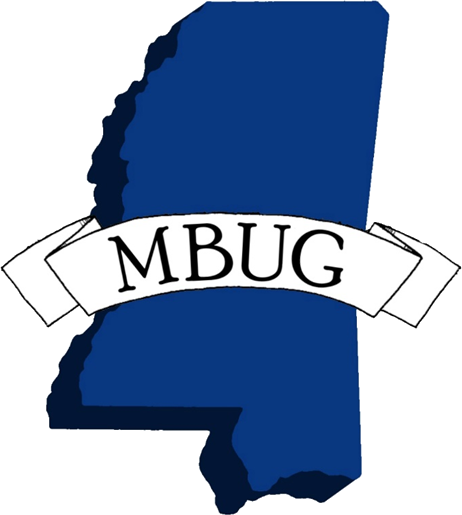 33
Subpart F
Auditees- 
200.508 Auditee responsibilities
200.509 Auditor selection
200.510 Financial statements
200.511 Audit findings follow-up
200.512 Report submission
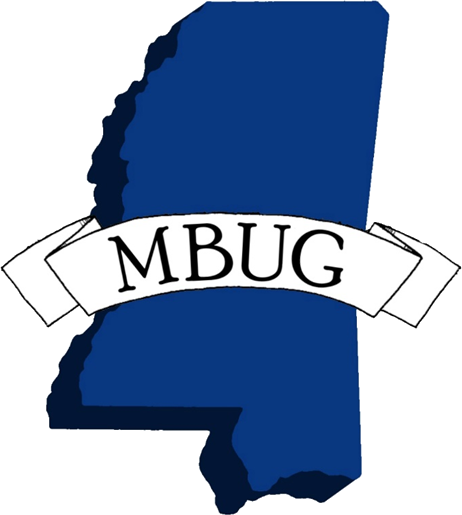 34
Key Changes Under 2 CFR 200
Single audit threshold raised to $750,000 (2 CFR 200.501)
Known and likely cost threshold raised to $25,000 (2 CFR 200.516)
Major program determination revision (2 CFR 200.518)
Low-risk auditee criteria altered (2 CFR 200.520)
Auditees cannot request an extension for deadline.
SEFA must identify total amount of federal awards
      expended and provide cluster name.
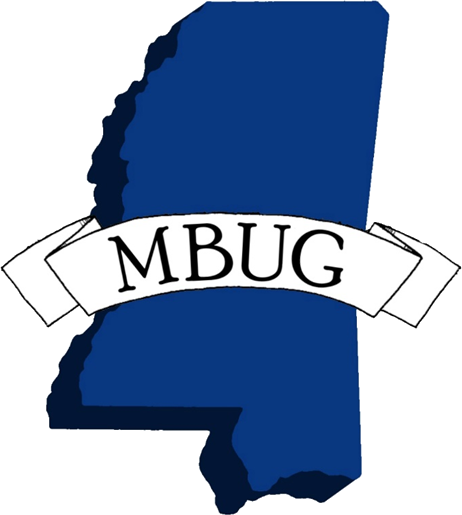 35
The End
Louise M. Brown
Coordinator of Grants & Special Projects
POB 609 
Perkinston, MS 39573
Louise.brown@mgccc.edu
601-928-6278
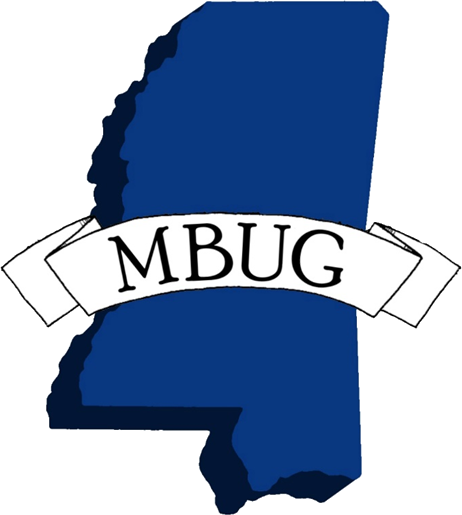 36